GARS WorkshopFebruary 15,2022
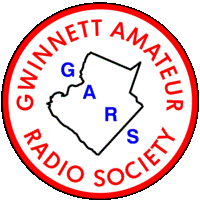 Digital Modes for Amateur Radio (Part-1)
Bob Hensey K4VBM

Dallas’ Notes on installing Meinberg
Meinberg – Network Time Protocol 
Download and Configuration
https://www.meinbergglobal.com/english/sw/ntp.htm

Scroll down until you find this:
NTP for current Windows versions (Windows XP and later), with IPv6 support
 ntp-4.2.8p15-v2-win32-setup.exe (4.29 MB)24 February 2021NTP package with IPv6 support for Windows XP and newer

After the file is downloaded, click on it to start the install
Take the defaults until you get to this screen
Make sure the Check Box is checked
(MANUALLY) Select united States of America
Click Next
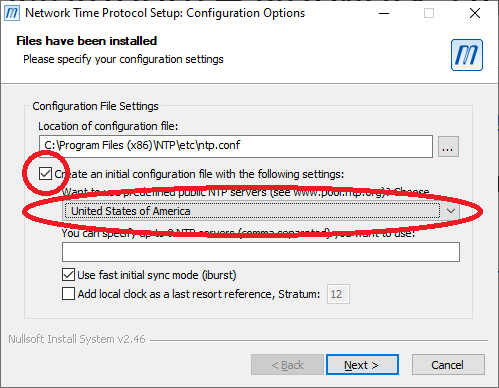 Review the “ntp.config” file
Scroll down, check that 3 NTP servers are there
Then close Notepad
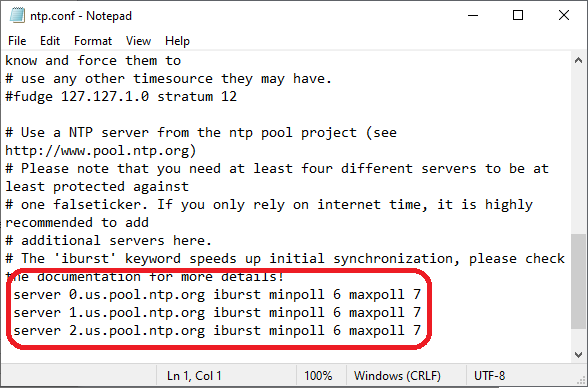 Bob recommended changing this
Select Create and use a special NTP account
Then hit Next
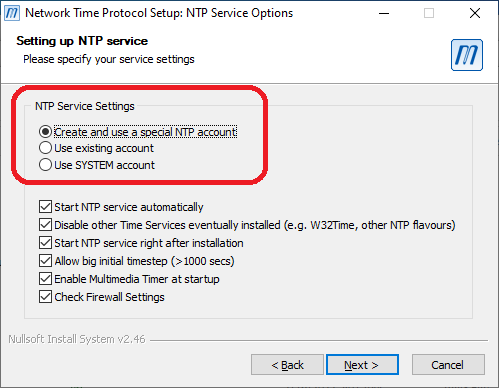 NTP Service Account
Enter a password, write it down…  You might need it later…
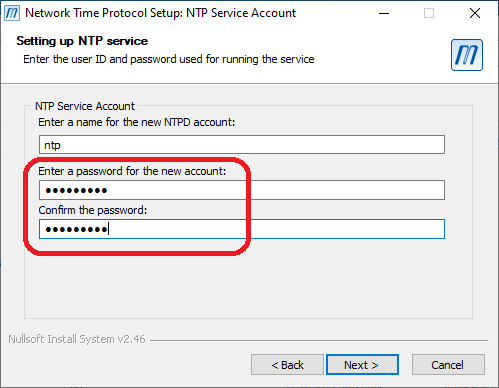 Finish
Click on Finish
But there is more…
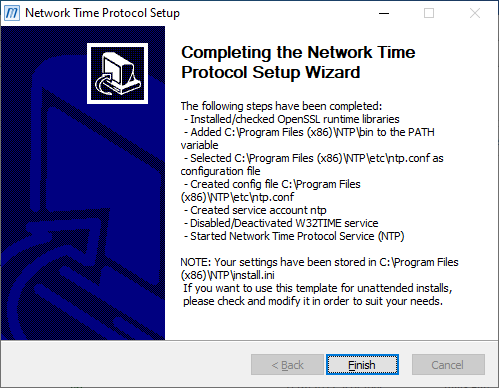 Hint and Tips about Meinberg
If you need to uninstall Meinberg it is listed as Network Time Protocol
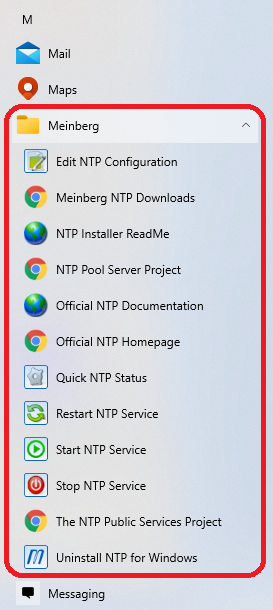 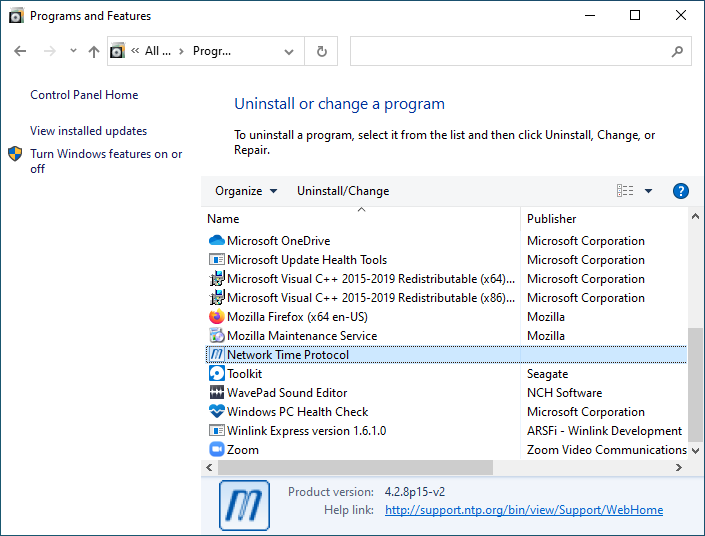